Treasury Investment Council  Meeting Date: May 11, 2023
1
Florida Economy &Pool Balances
2
Florida Economy
June unemployment rate:
U.S.  3.4%
FL:    2.6%

Consumer Perceptions -- Nationally, the sentiment reading for June 2022 (50.0) dropped to its lowest point since the current series began and well below the Great Recession depths. Recently, the measure has moved to 62.0 in March of 2023.

Population Growth -- In the first full year of the pandemic, Florida’s strong migration trends continued, increasing population by 360,758 residents (1.67%) despite the losses from more deaths than births. Between 2021 and 2030, growth is forecast to average 1.24%.
3
FL Treasury Investment Pool Size(total mkt. value)
4
State Net Receipts(Including Federal Stimulus)
5
State Operating Accounts
6
Non-State Operating Accounts*
* Subject to Floor Provision
7
Bond Accounts
8
Non-State Operating & Bond Accounts by type
Non-State Operating
Bond
*Miscellaneous includes various associations, foundations, and finance corporations.
9
Summary of Macro Risks to the Investment Pool
10
Current Initiatives
11
Current Initiatives
New Investment Accounting system:
Implementation continues to be completed in June of this year. Will start FY 23/24 in Clearwater system

 Global Custody and Securities Lending contract will end on January 2024. 
Currently working on procurement to be sent out within the next month

Continue to invest and maximize use of technology:
Started affirming tri-party repos via Bloomberg AIM
Evaluating benefits / cost of Bloomberg AIM enterprise for Portfolio Management
12
Current Initiatives (continued)
Hiring of two new Intermediate Duration Managers:
Completed the funding of the two Managers (Reams and Wellington) on Jan 31, 2023 
 Performance “holiday period” ended on Feb 28th

 Adding exposure to Asset Backed Securities in our Internally Managed accounts:
Funded Public Trust Advisors with $700 million on February 1st
Selected and signed contract with a second Firm – Galliard
Funded Galliard with $350 million on May 1st
Will give an additional $350 million to Galliard on June 1st 
Ultra Short Duration and Short duration accounts will have a combined exposure to the sector of $1.4 billion (split 50% between PTA and Galliard)
13
Current Initiatives (continued)
Terminated Blackrock  and reallocated the assets to the top nine Long Duration Managers (Jan 2, 2023)

 Started managing the Short Term Investment Fund (STIF) account on Dec. 1, 2022

 Looking to expand the list of Repo counterparties

 Made changes to CIP in particularly the STIF and ABS mandate Investment Policies (see next two slides)
14
CIP - Most Relevant Updates (I)
U.S. Money Market Funds:
Added to the Short Term Investment Fund
Requirements made consistent amongst all internally managed portfolios:
Invest exclusively in obligations issued or guaranteed by the U.S. Government / $20 billion in asset size / AAA rated by one / regulated by the SEC Rule 2a-7  
Maximum Investment Pool exposure not to exceed 5% of the fund assets:	
Liquidity: $500 million / Ultra Short: $100 million and STIF: $400 million
 Repurchase agreements:
Added to the Ultra Short Duration account
 Commercial Paper:
Ratings driven limits applied to the STIF account (mimic Liquidity account)
15
CIP - Most Relevant Updates (II)
Additional restrictions /  clarifications on ABS Mandate IP:
Maximum WAL of 5 years for individual ABS security
Expand ratings to include other NRSRO’s and allow for securities with short-term ratings only
Prohibits investing in tranches that were subordinated at issuance
Explicitly prohibits investment in unsecured consumer loans or assets backed by subprime receivables (other than auto loans)
Add a 5% account market value limit on any one issuer (ticker or shelf)
Increase maximum “frictional” cash allowed from 2% to 5%
16
Securities LendingReview
17
SECURITIES LENDING OVERVIEW
as of March 31, 2023
18
Securities Lending Income
19
Securities Lending - Cash Collateral Portfolio As of March 31, 2023
Total Market Value	   $3,120.7 million

NAV		   0.9999

Yield (360 basis)	   4.855%

WAM		   51 days
* Includes Repos that are collateralized by U.S. Govt. Securities.
Investment PoolReview
21
Treasury Yield Curve change (Sep 2022 vs Mar 2023)
22
U.S. Fixed Income Markets Returns
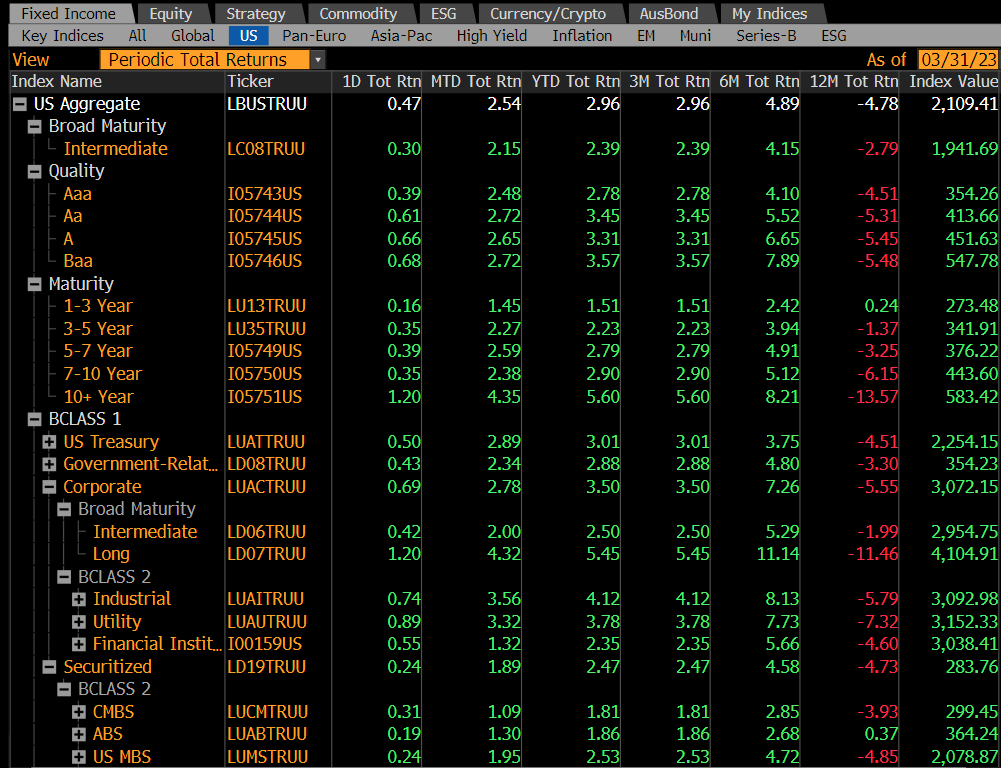 23
Investment Strategy (Macro level)
Continued to lay the foundation for sustainable higher returns:

After maintaining a conservative allocation profile during 2021 and most of 2022 to protect against the rising interest rate environment, we started increasing allocation to the longer duration mandates to lock-in attractive long-term returns. 

Increased the realized loss allowance for the external Managers to $2 million over generated income.
24
Investment Strategy (Macro level)
Due to continued pool growth we still maintain an elevated % of the pool in the shortest duration portfolios:



Allowing us to benefit from the highest yields across the Treasury curve.
25
Reallocation of Assets
From Liquidity Portfolio to:
26
Investment Pool Allocation (Pre-Covid / Sep. 22 / Mar. 23)
27
Portfolio % vs. Allocation Rangesas of March 31, 2023
* avg. of previous 12 end-of-month balances for Liquidity Portfolio.
28
Distributed Income Detail (FYTD)
29
Investment Pool Distributed Income
30
Investment Pool Q3 2022 & Q1 2023 Total Return (excl. Time Deposits)
31
Investment Pool Q4 2022 & Q1 2023 Total Returns vs Benchmarks (excl. Time Deposits)
32
5-Year Total Return Performance ending March 31, 2023
33
Fixed Income Yields and SpreadsDecember 2021 vs March 2023
Yield (%)
34
Investment Strategy (Macro level)
Evaluating further increases to the Intermediate and Long Duration portfolios allocation %:
Attractive yields by historical standards due to elevated treasury yields
Risk of spread widening and recession due to: high interest rates / QT and credit contraction due to banking sector problems
“sticky inflation” and the possibility of Fed missing its 2% target.
Also evaluating increasing allocation to the Ultra Short and Short Duration account and extending across the yield curve to benefit from probable decline in short term treasury yields.
Continue to allow external Managers to exceed the realized loss constraint
Ultra Short and Short Duration should start seeing the benefits of ABS exposure
35
Total Pool Characteristics
36
BBB & Lower Exposure
Basket Clause
Statutes allow for 3% in 
basket clause items
37
U.S. Regional Bank Exposure
SPRD Regional Banking ETF (KRE)The table below displays a summary of the holdings within KRE that are also held within our pool
38
Pool Rating
Policy requirement:  A+ or better using S&P rating matrix

  S&P Rating as of March 31, 2022 = AA-f

  Credit Score as of March 31, 2022 = 55.89  (AAf)  (vs. 50.41 Sep. 30, 2022)
S&P rating matrix
39
Individual Mandates Review
40
Liquidity Portfolio (as of March 31, 2023)
Liquidity Portfolio
Primary goal is to provide funds to cover disbursements and help the entire pool maximize income.  Performance versus benchmark is sometimes a secondary concern

Portfolio is starting to outperform as short term rates slow down pace of increase and portfolio maintains a slight yield advantage

Exposure to the 3 -12 month part of the yield curve will add to performance if and when Federal Reserve initiates next rate-cut cycle

Taking advantage of some dislocations in T-bill market due to debt ceiling concerns.  Maximizing Commercial Paper and finding attractive rates in Repos.
Information provided by BNY Mellon.
* not annualized.
Key Characteristics (as of 03/31/23)
41
Ultra-Short & Short Duration Portfolios (as of March 31, 2023)
Ultra Short Portfolio
Started implementing a more barbell structure in both portfolios to take advantage of the inverted yield curve.
Covered the short duration positioning.  
Maintaining yield advantage by being slightly overweight in single A or better corporate bonds.  Reduced exposure to BBB.
Overweight to financials detracted from performance.  But up in quality bias will help.
The addition of ABS detracted from performance during implementation.  Should start benefiting both portfolios once fully allocated.
Historically low overweight to credit while waiting for better re-entry level.  
New purchases done almost exclusively in the primary market to take advantage of reasonable new issue concession.
Maximized the use of “swing” trades to save on trading costs.
Benefiting from ability to distribute higher losses thanks to Liquidity account earnings.
Short Duration Portfolio
Information provided by BNY Mellon.
* not annualized.
42
Intermediate Duration Portfolio Net of Fee Performance as of March 31, 2023
* Based on 1, 3 and 5 Year Risk Adjusted Rankings.
43
Long Duration Portfolio Net of Fee Performance as of March 31, 2023
* Based on 1, 3 and 5 Year Risk Adjusted Rankings.
44
Watch List Worksheet – Intermediate Duration (March 31, 2023)
45
Watch List Worksheet – Long Duration (March 31, 2023)
46